Netiquette
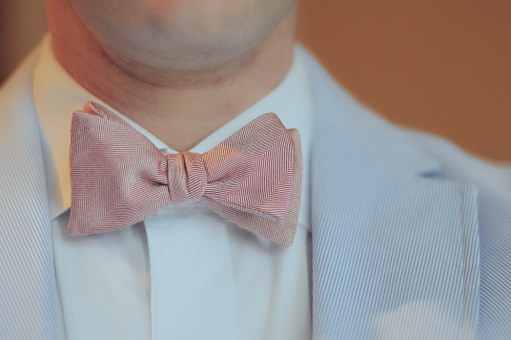 What`s that?
By Alesander Guzmán Arenaza
Netiquette is etiquette on the Internet.
Advices
Netiquette
No spamming
Electronic spamming is the use of electronic messaging systems to send an unsolicited message (spam), especially advertising, as well as sending messages repeatedly on the same site.
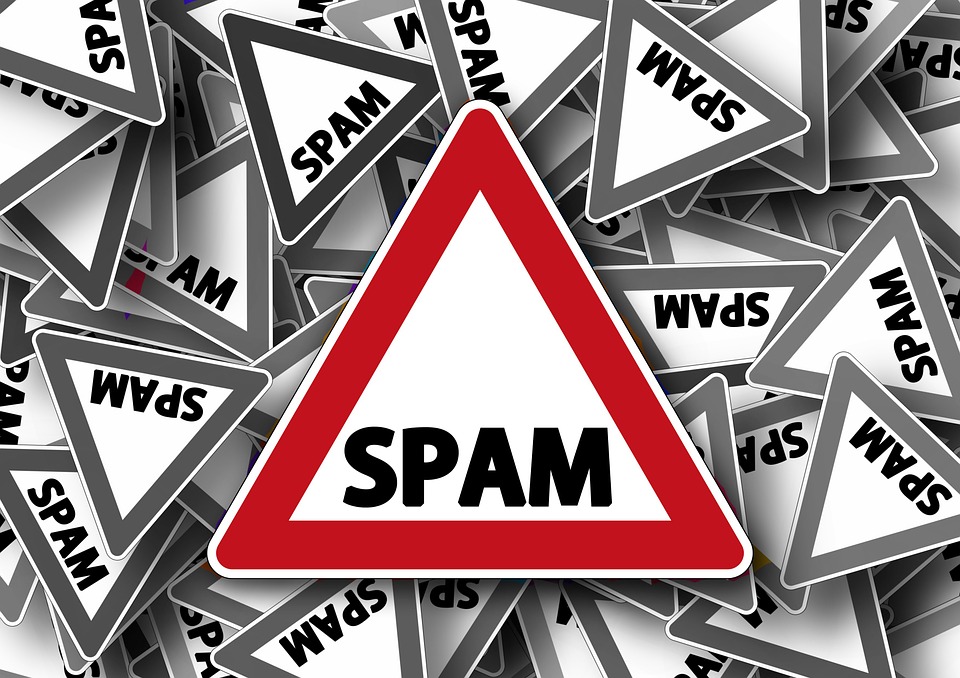 Netiquette
No flaming
Flaming is a hostile and insulting interaction between persons over the internet, often involving the use of profanity. It can also be the swapping of insults back and forth or with many people teaming up on a single victim.
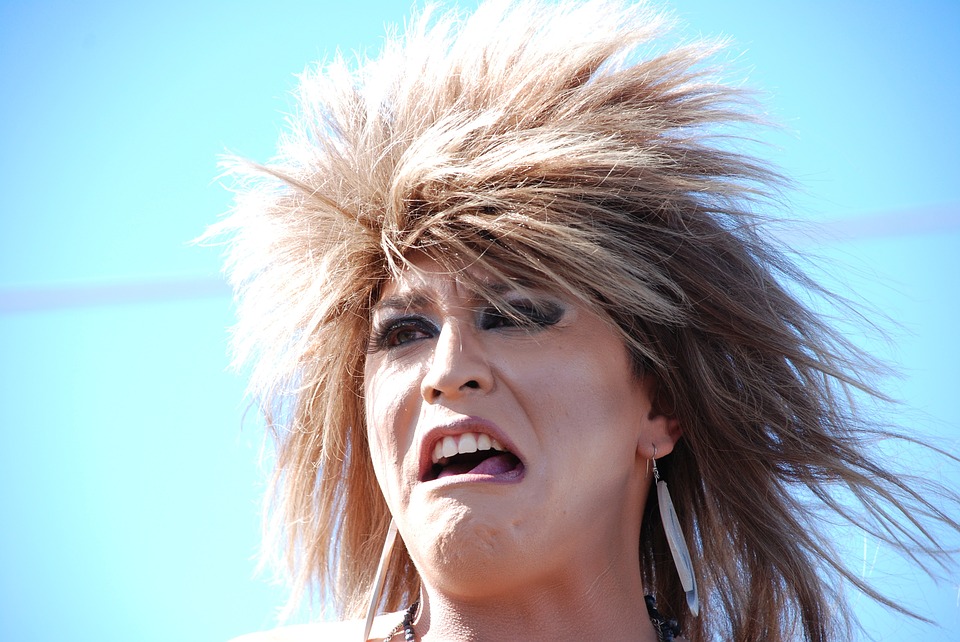 Netiquette
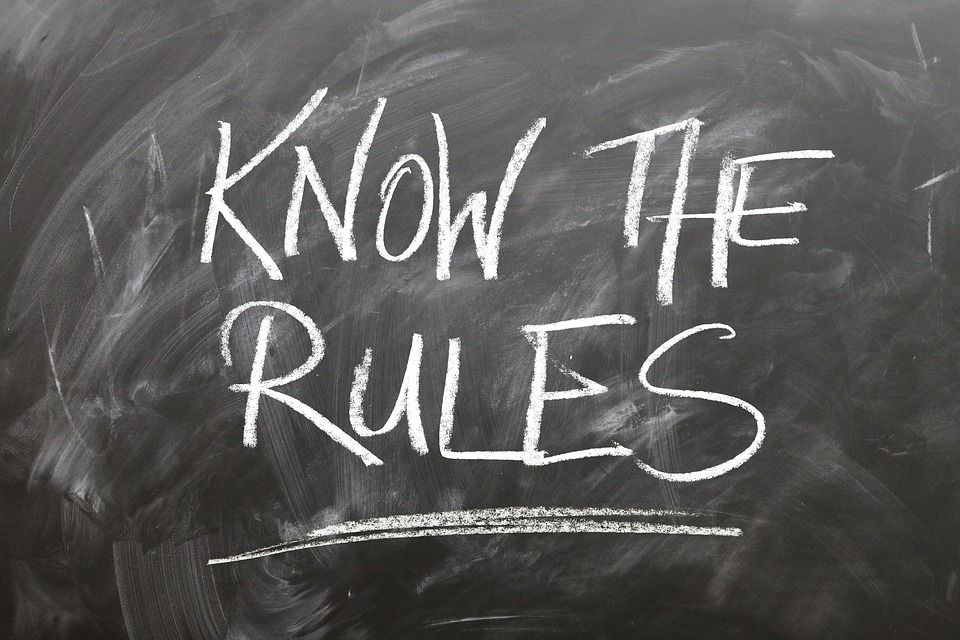 READ THE TERMS OF USE IN ANY WEBSITE
Netiquette
DON’T TYPE IN ALL CAPS
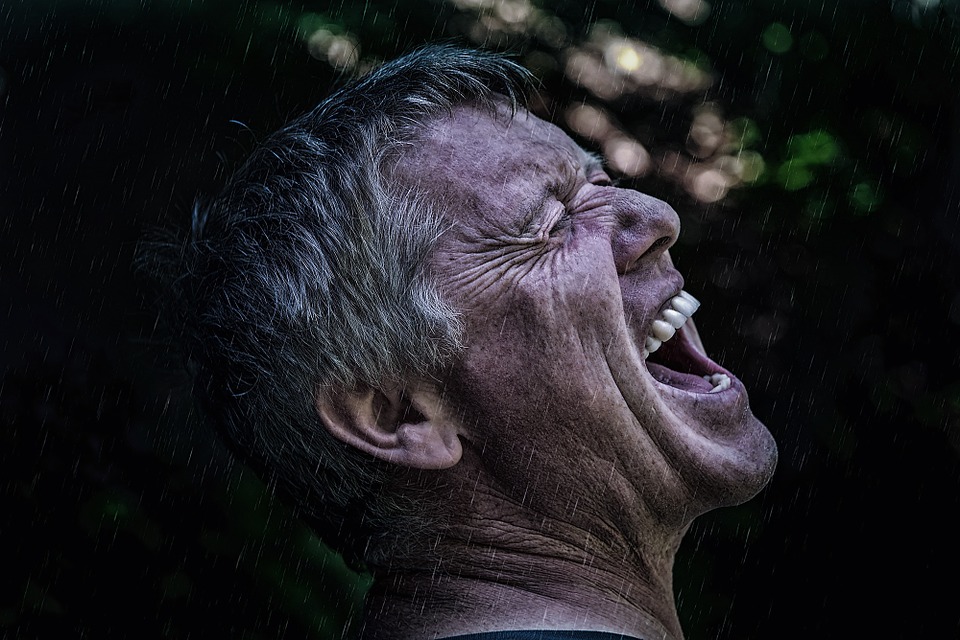 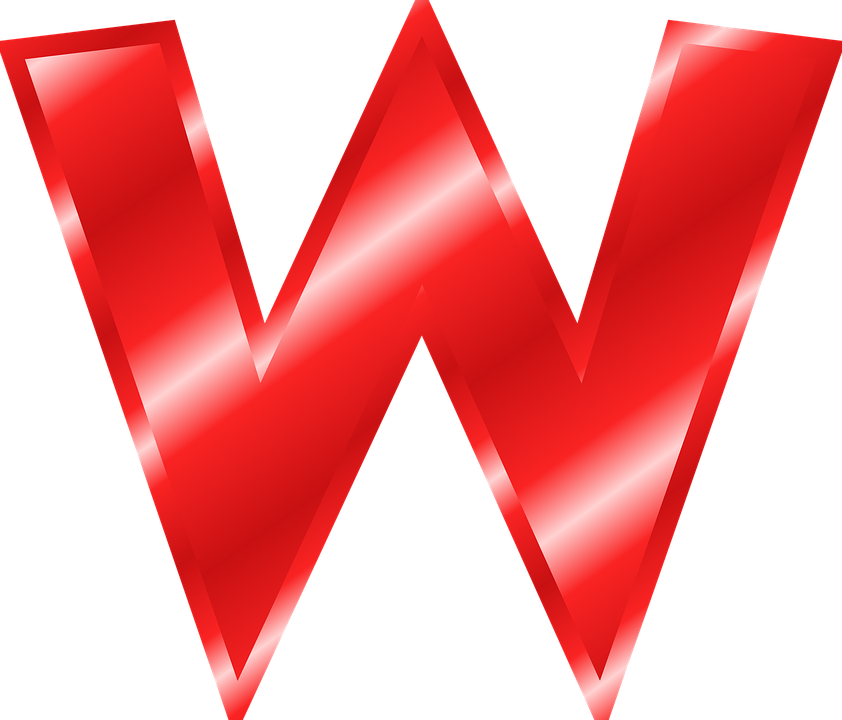 That means you are shouting
Netiquette
DON’T ABUSE WEB ANONYMITY
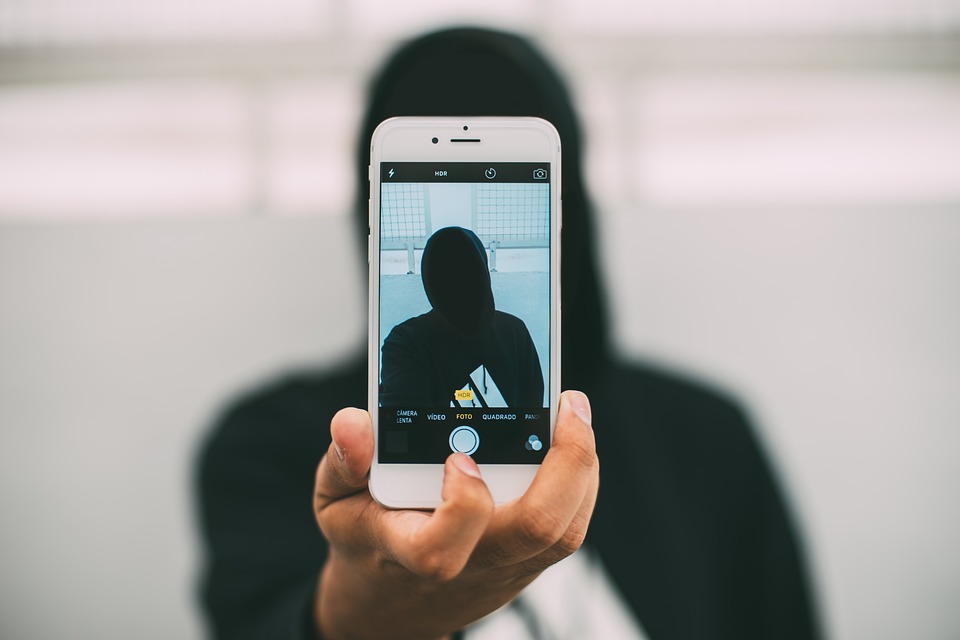 That means you are shouting
Netiquette
THE CORE RULES OF NETIQUETTE
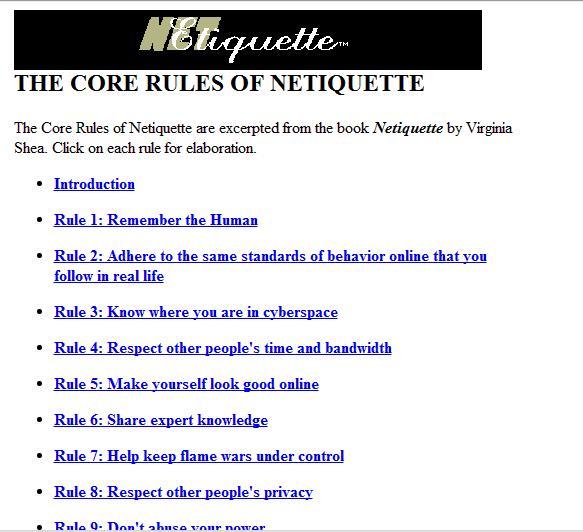 Netiquette
ACTIVITY ABOUT NETIQUETTE
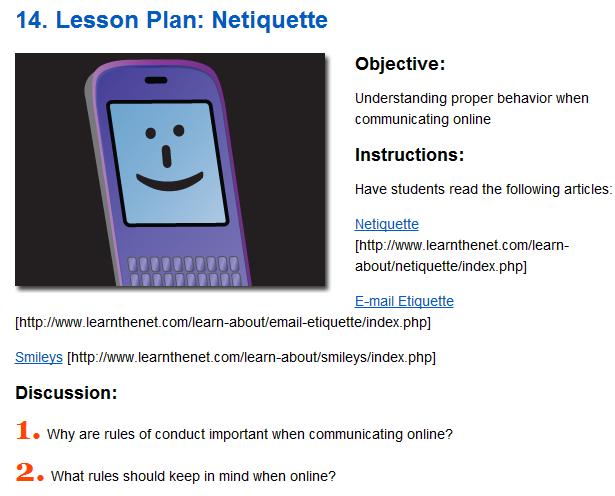 Netiquette
NETIQUETTE
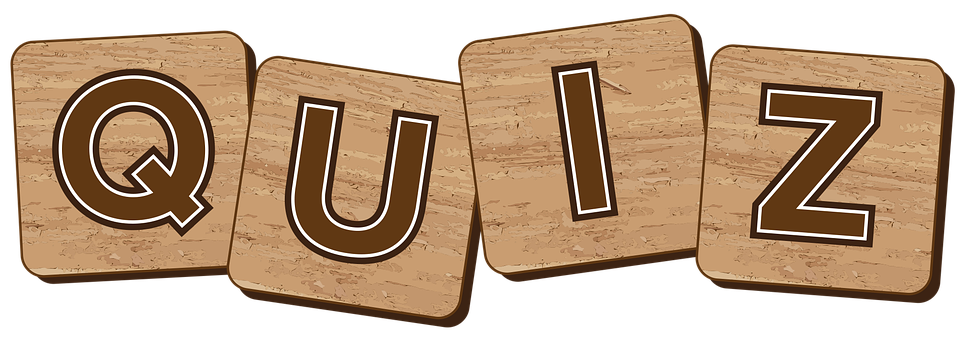 Netiquette
All pictures have taken from pixabay
Text have been extracted from wikipedia
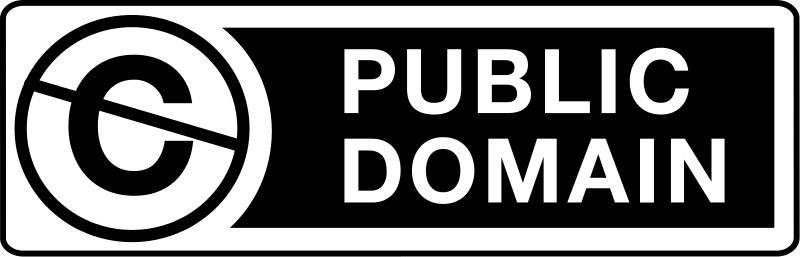 Netiquette